مسألة  ١
مسألة ٢
الواجب
المقدمة
مسألة ٤
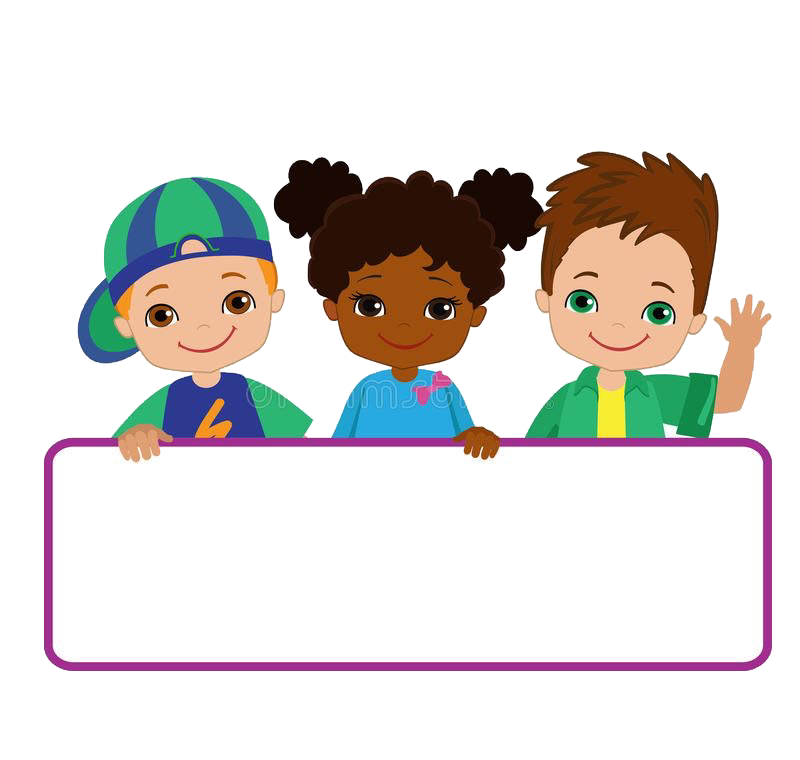 التاريخ
الحصة
الفصل الخامس : العبارات الجبرية والمعادلات
الفصل
٥-٤ استقصاء حل المسألة
صفحة ١٥٣
مسألة  ١
مسألة ٢
الواجب
مسألة ٤
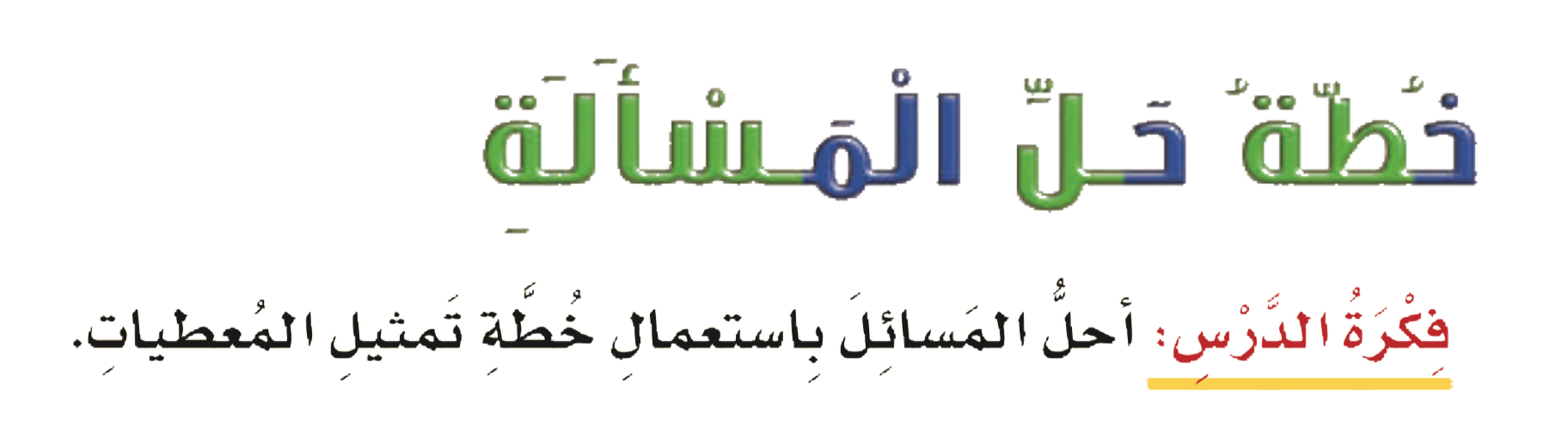 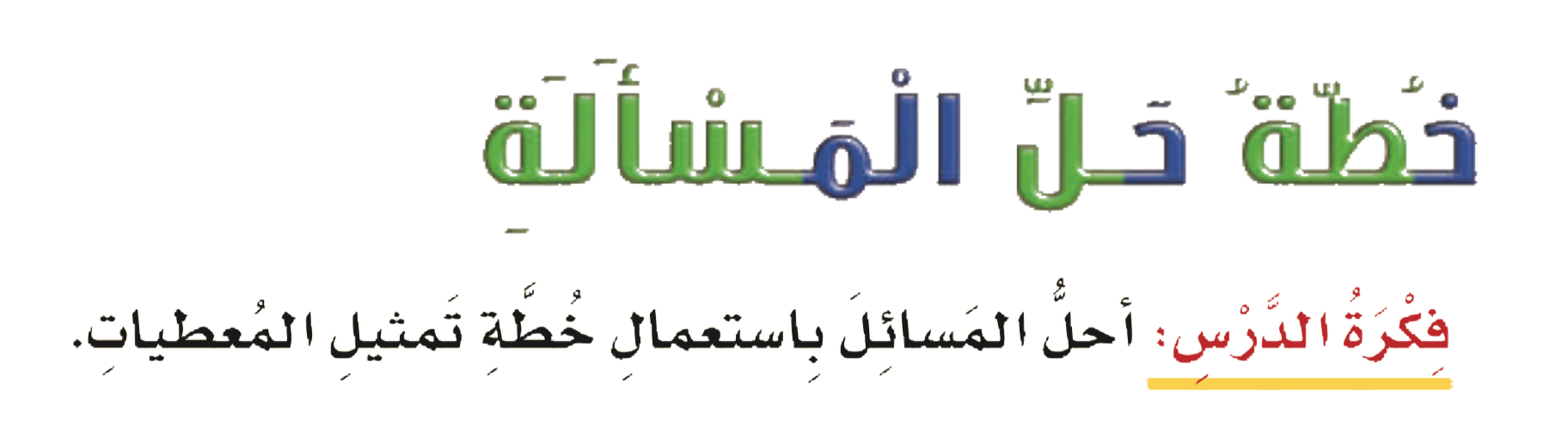 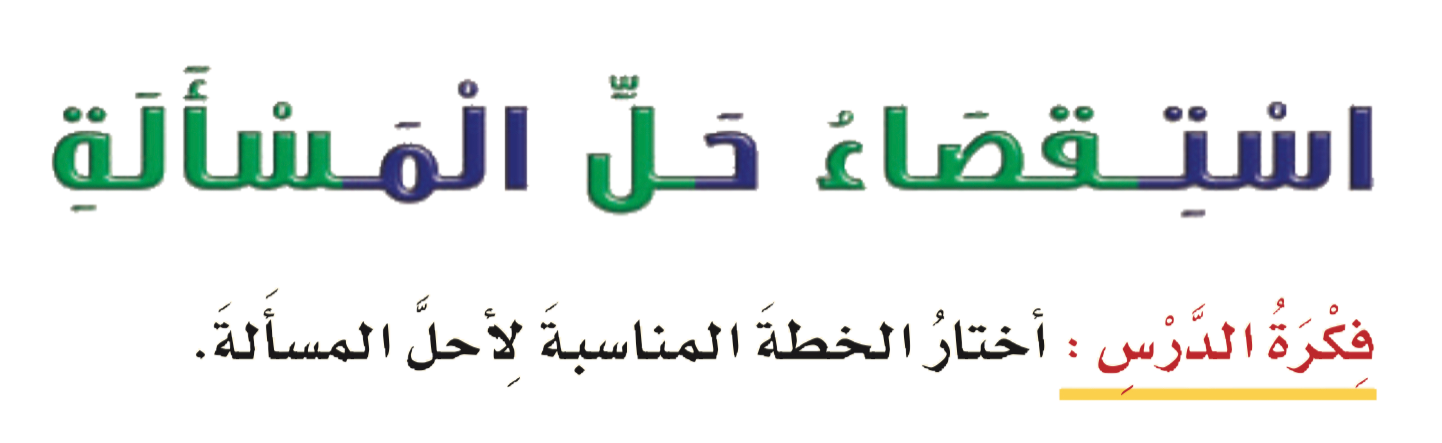 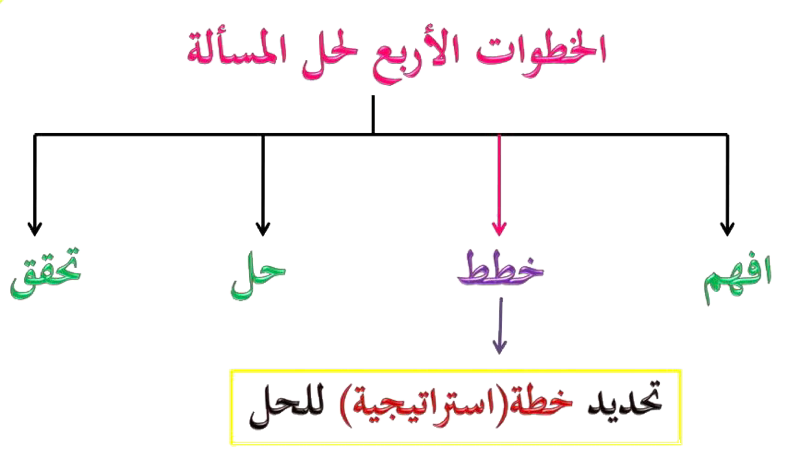 مسألة  ١
مسألة ٢
الواجب
مسألة ٤
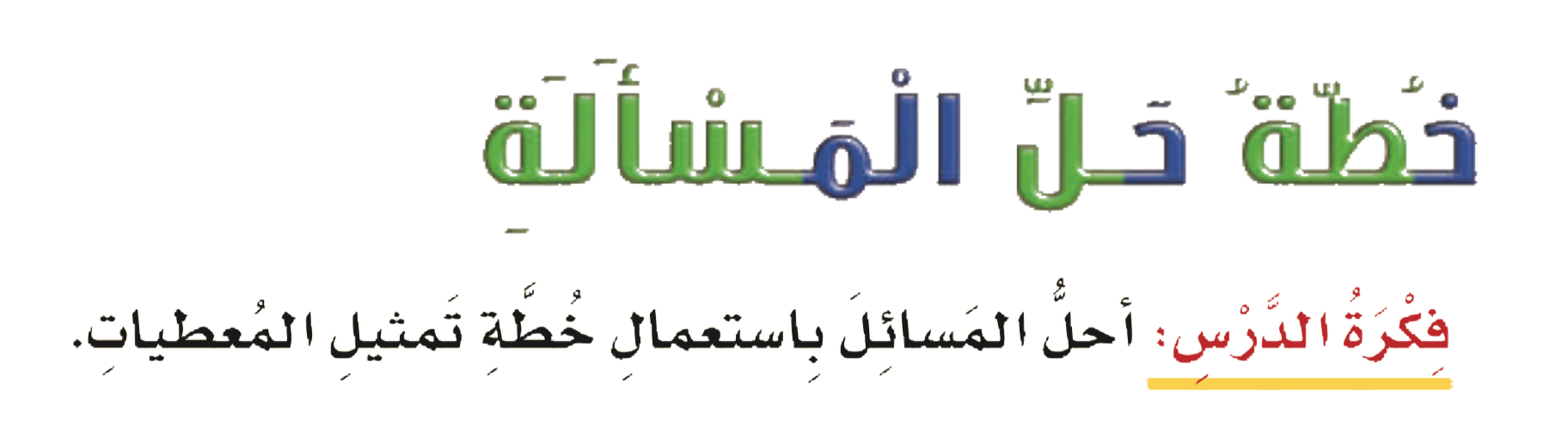 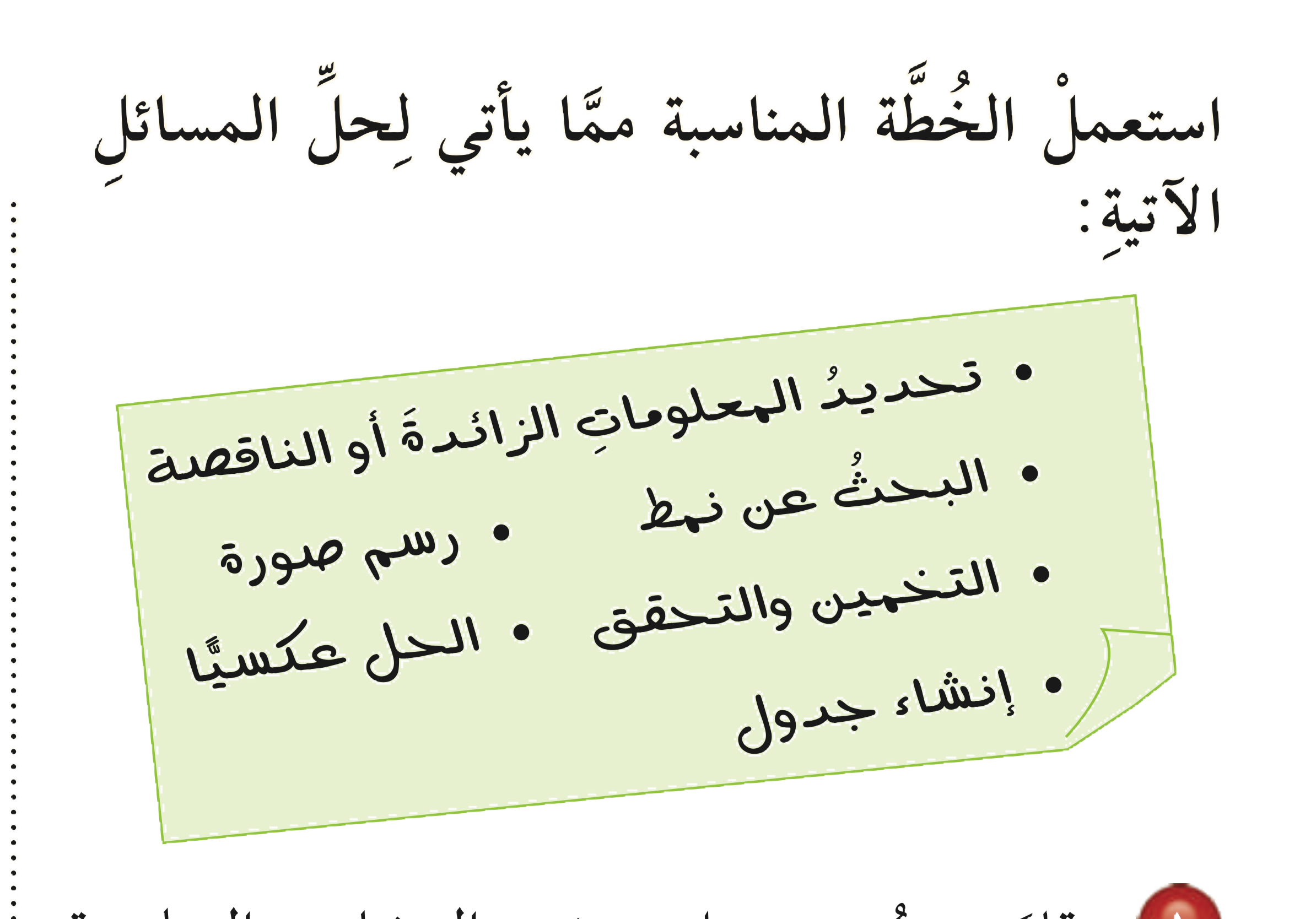 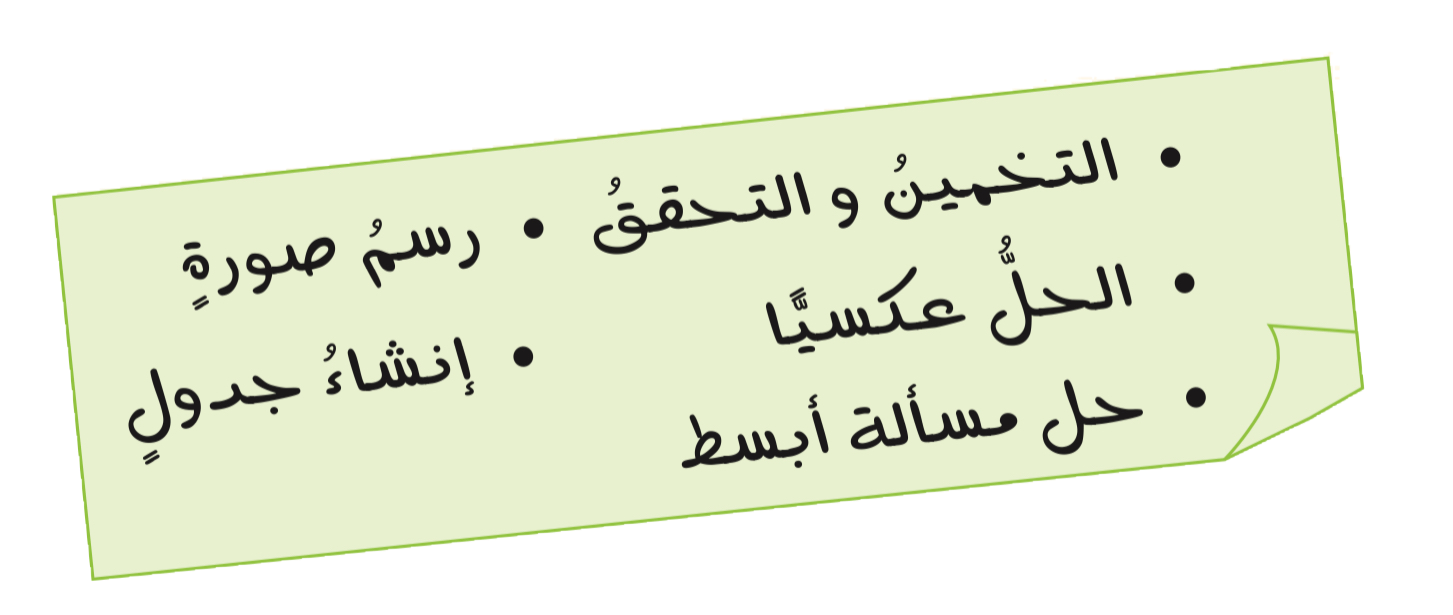 ٥ م
المهارة ٨: تقدير محيطي و مساحتي المستطيل والمربع و إيجادهما
مسألة  ٥
مسألة ٦
الواجب
مسألة ٨
تعزيز مهارة
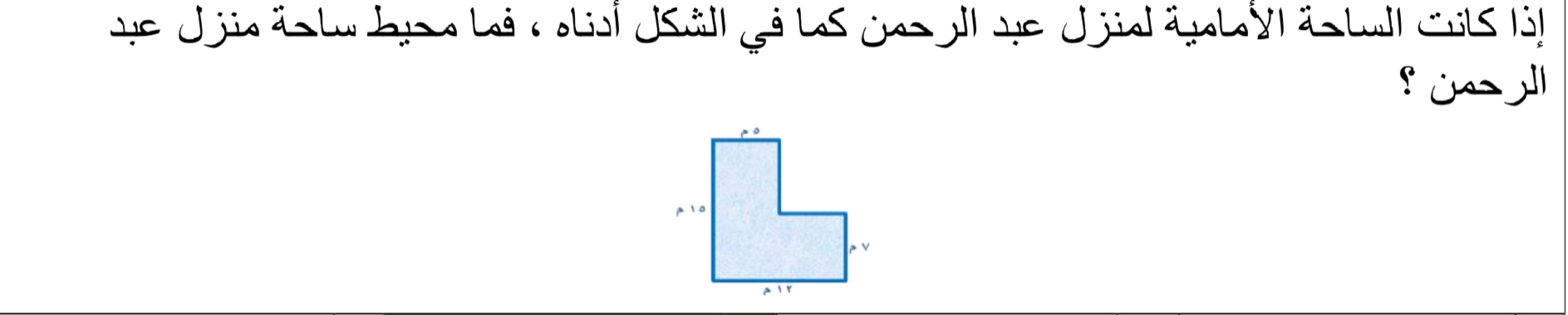 ١٥  م
٧ م
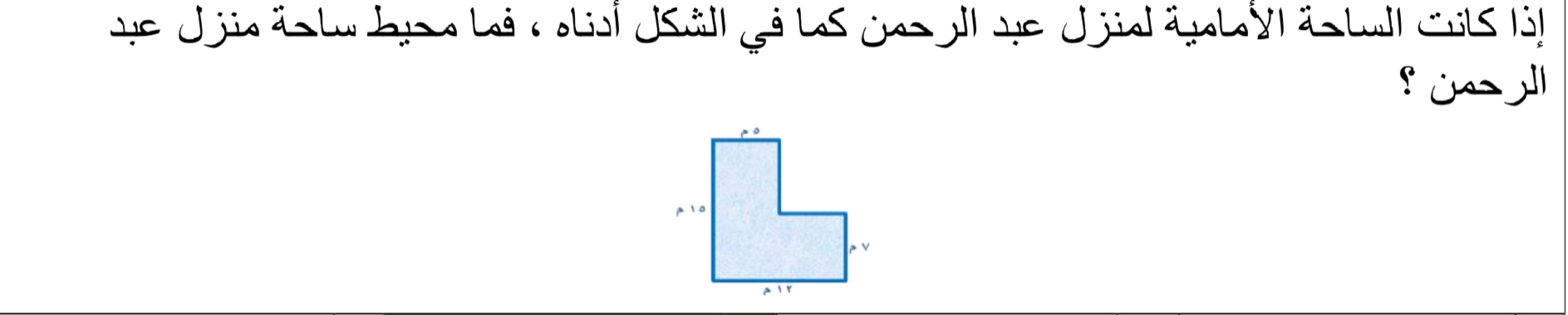 ١٢ م
١
مسألة ٢
الواجب
المقدمة
مسألة ٤
الحل
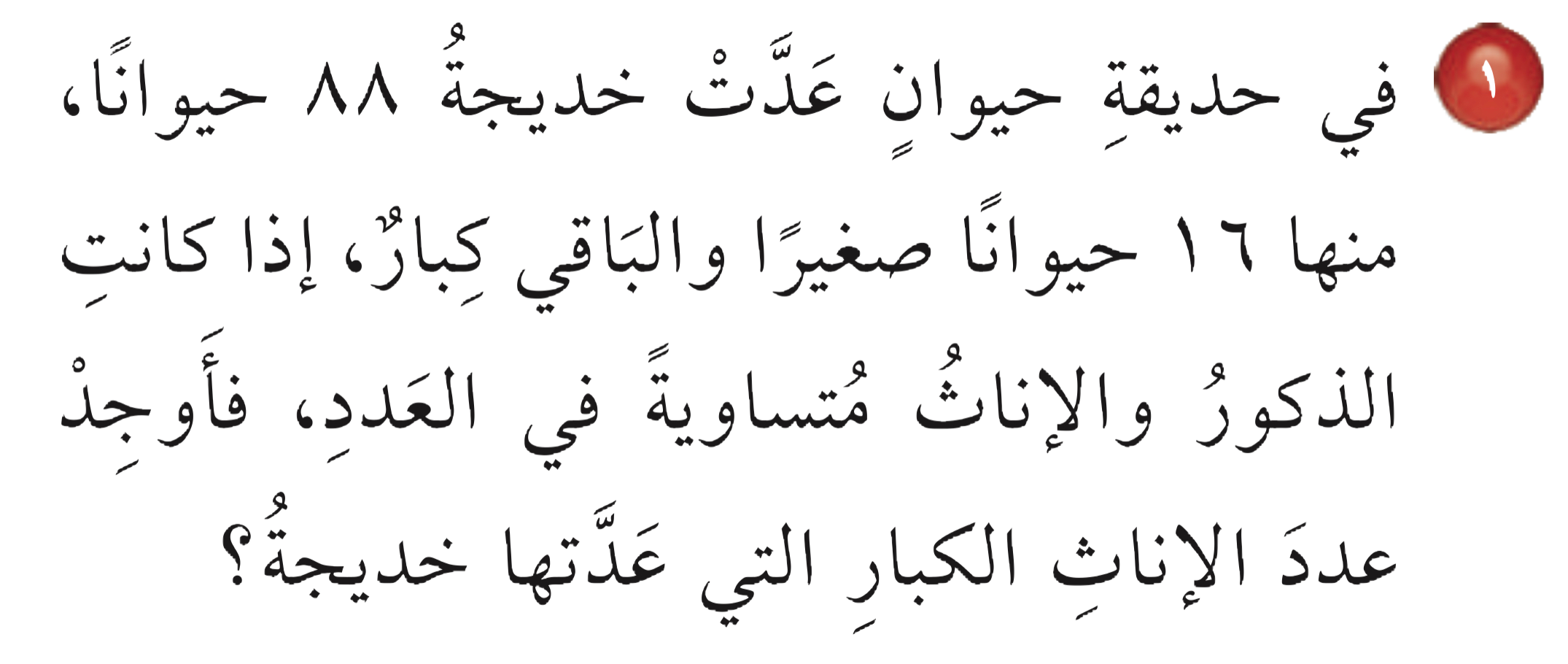 ١
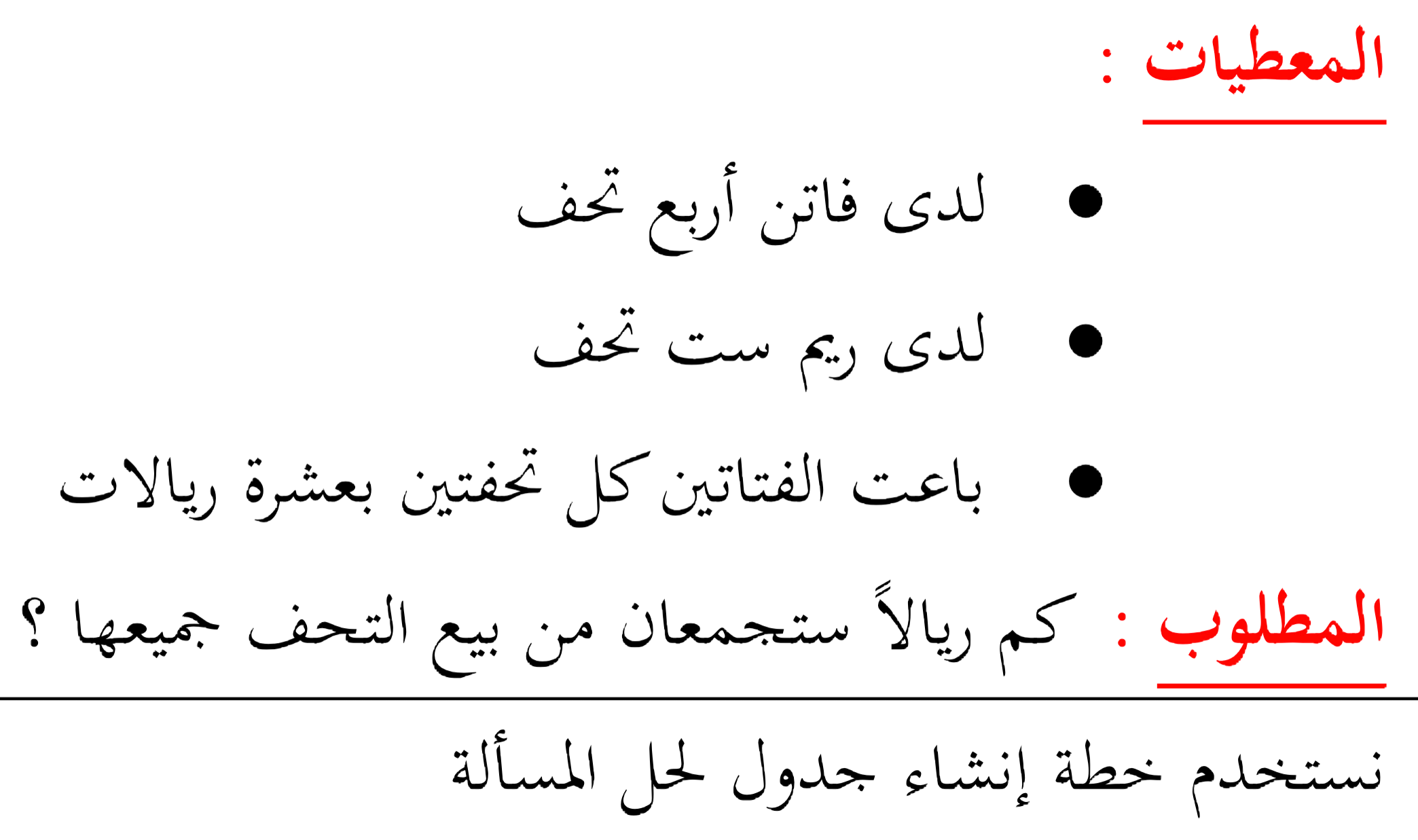 مسألة ٢
الواجب
المقدمة
مسألة ٤
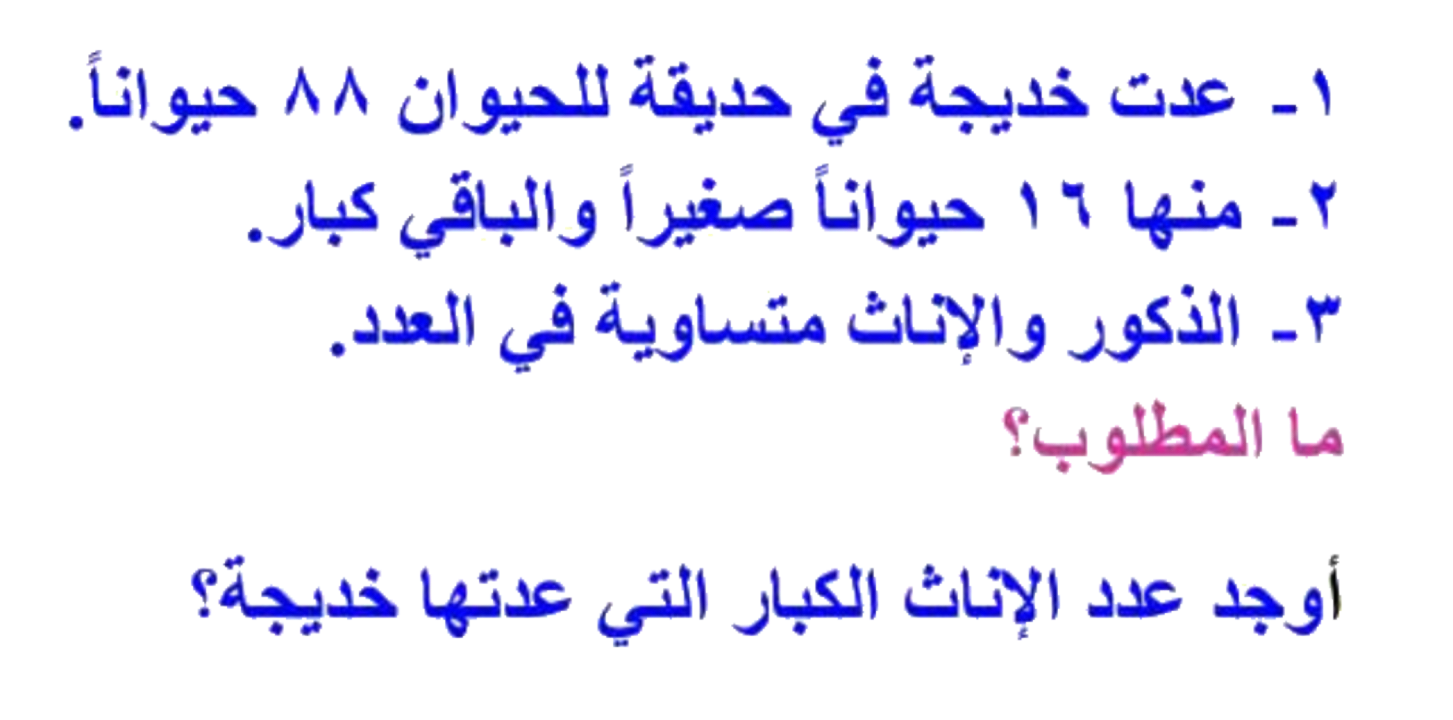 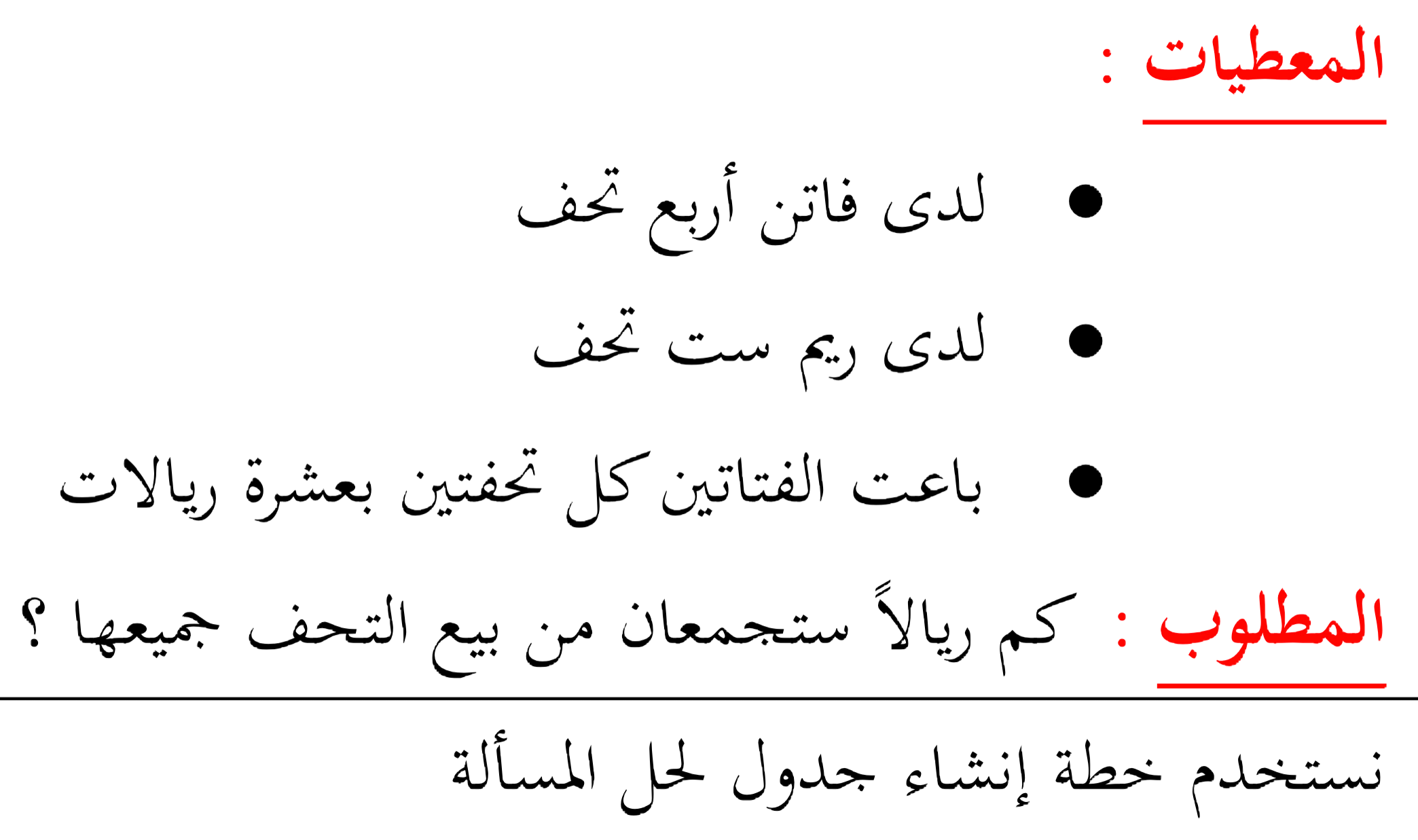 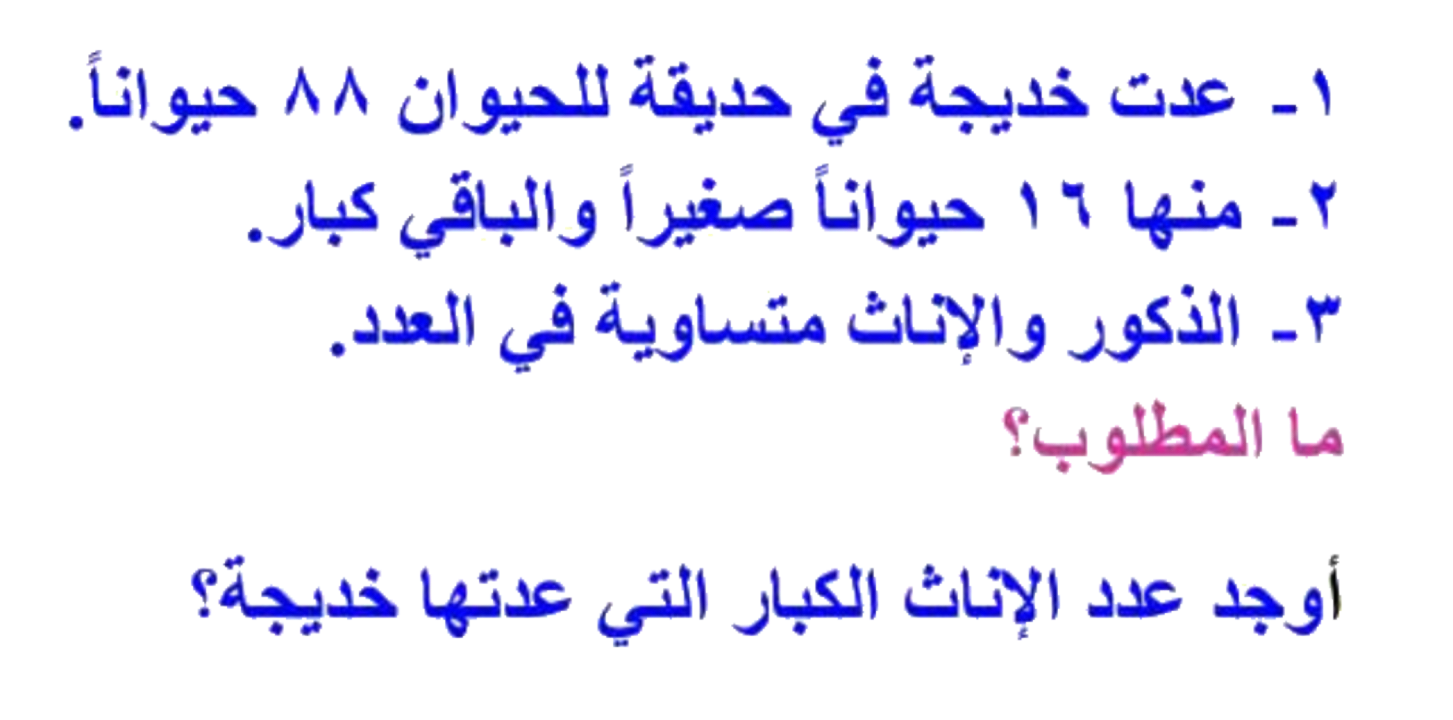 اِفهم
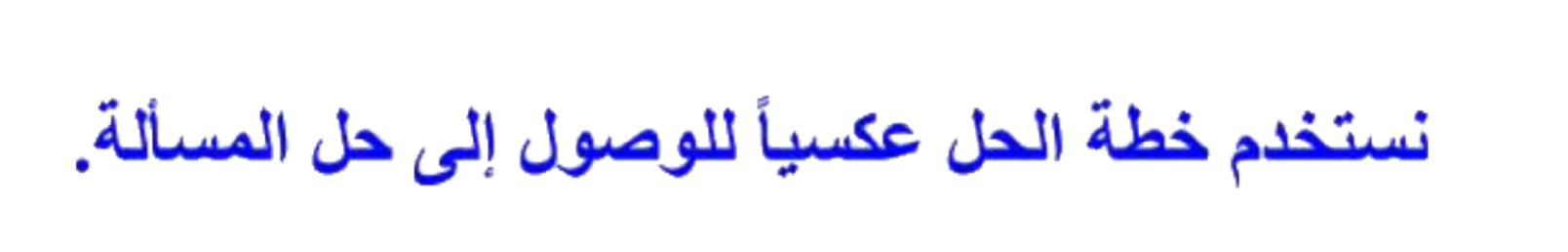 خطط
١
مسألة ٢
الواجب
المقدمة
مسألة ٤
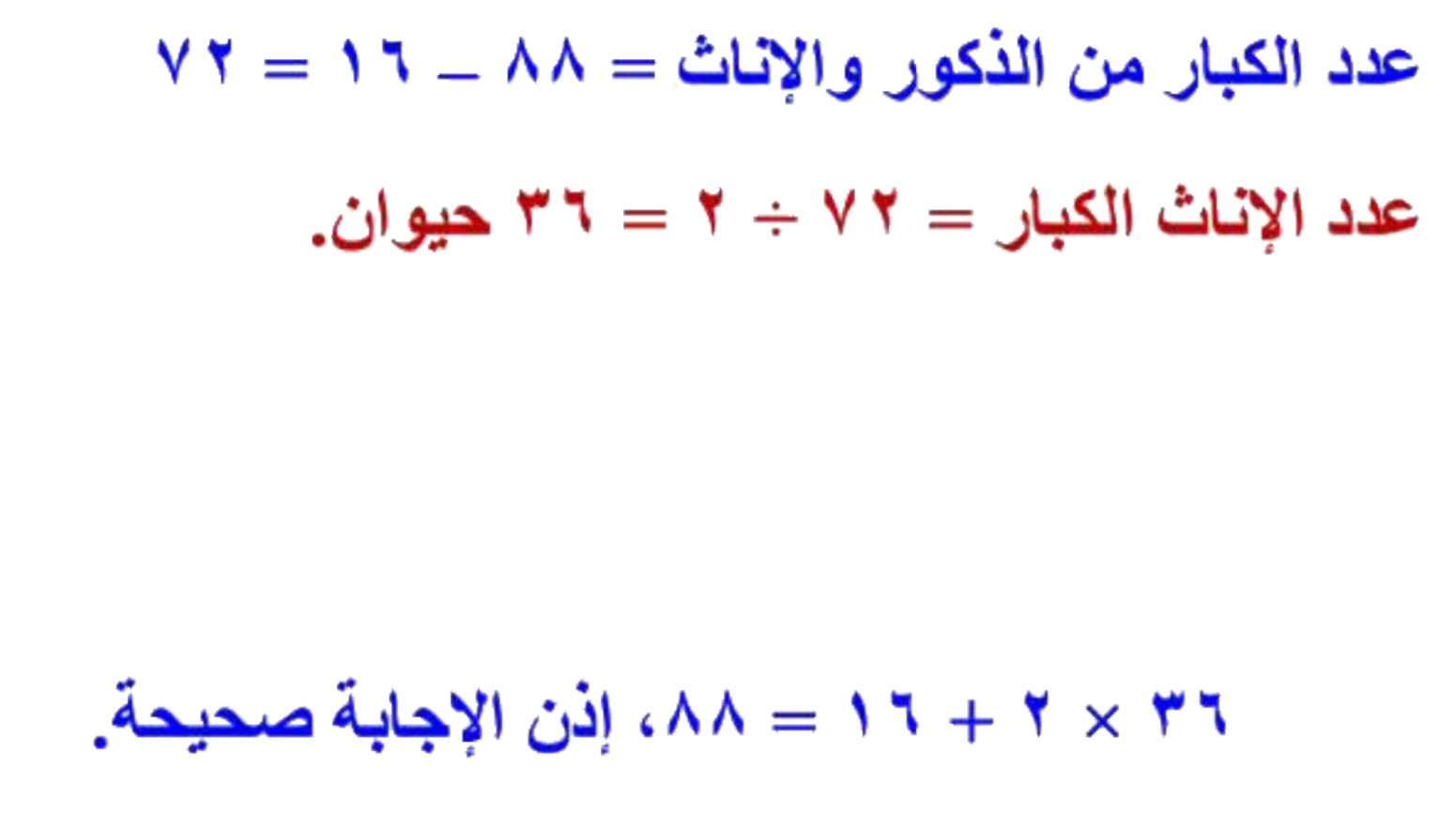 حل
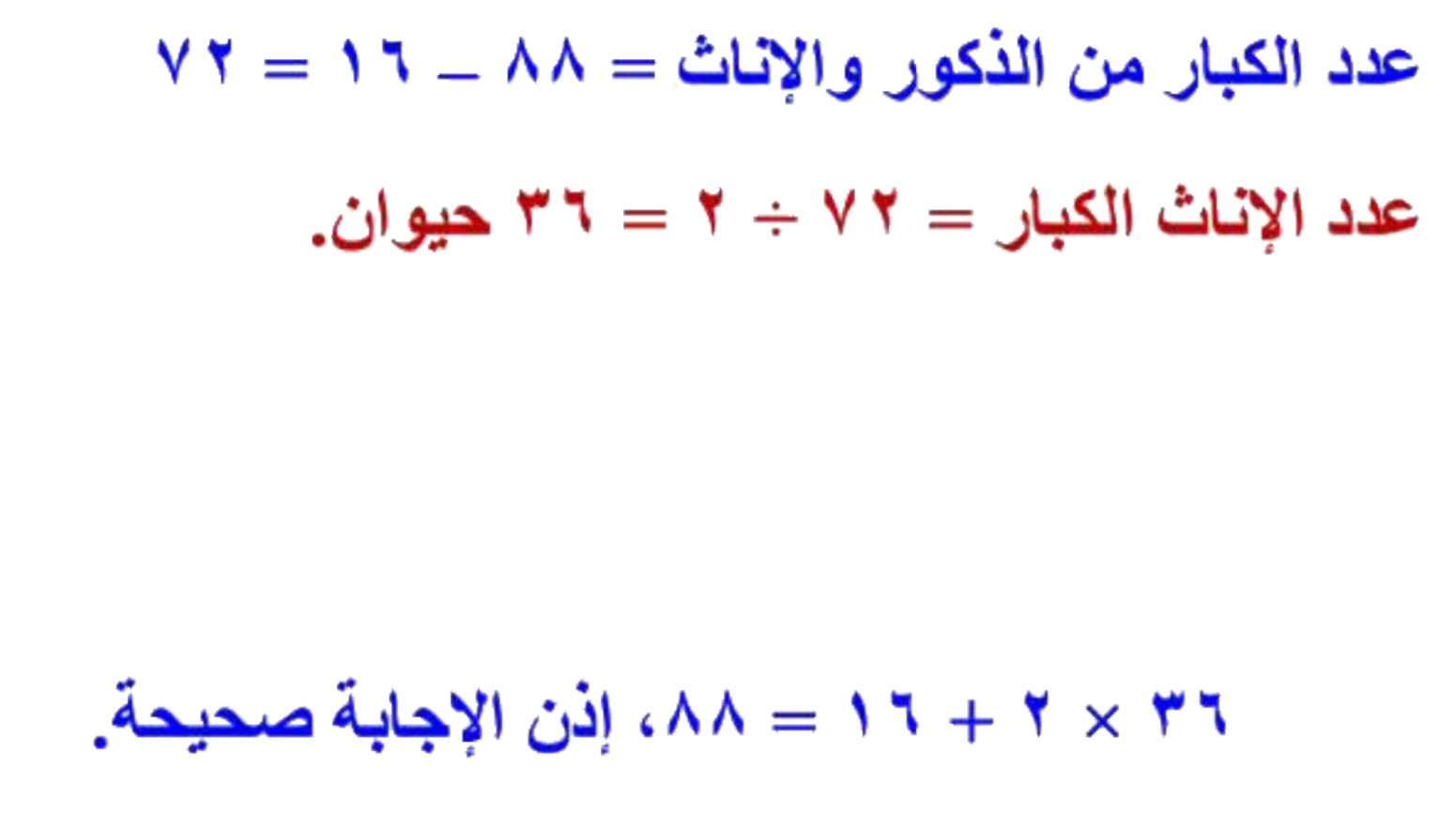 تحقق
٢
مسألة  ١
الواجب
المقدمة
مسألة ٤
الحل
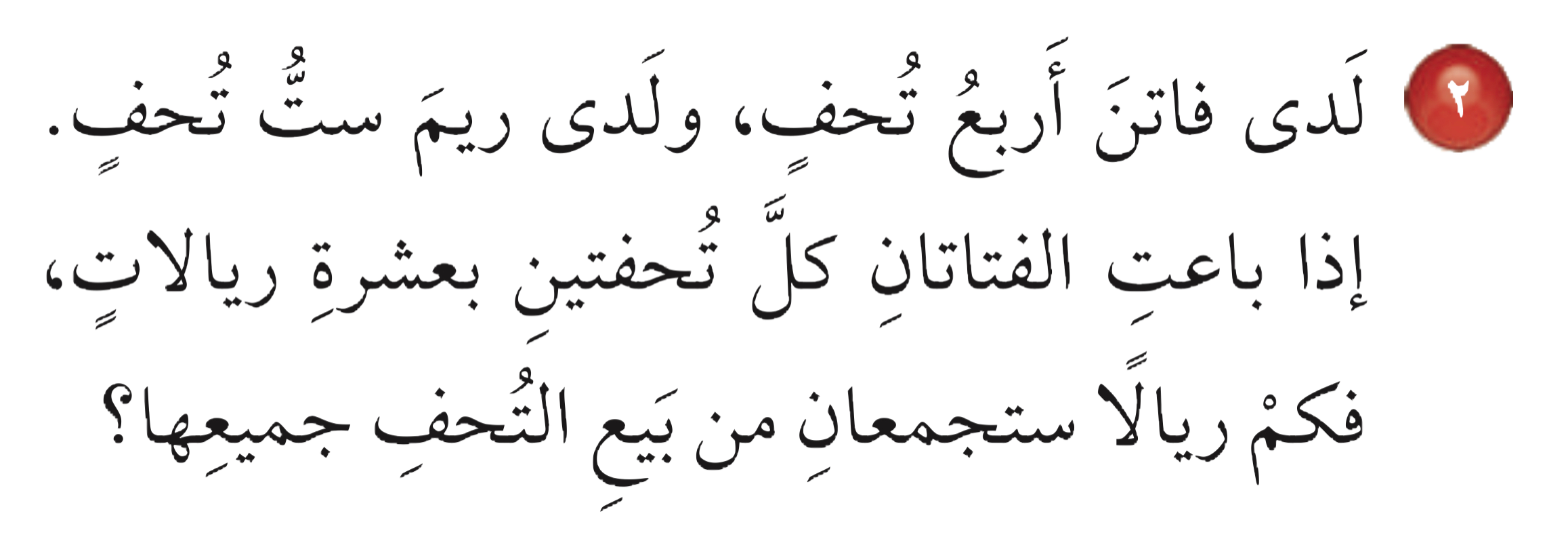 ٢
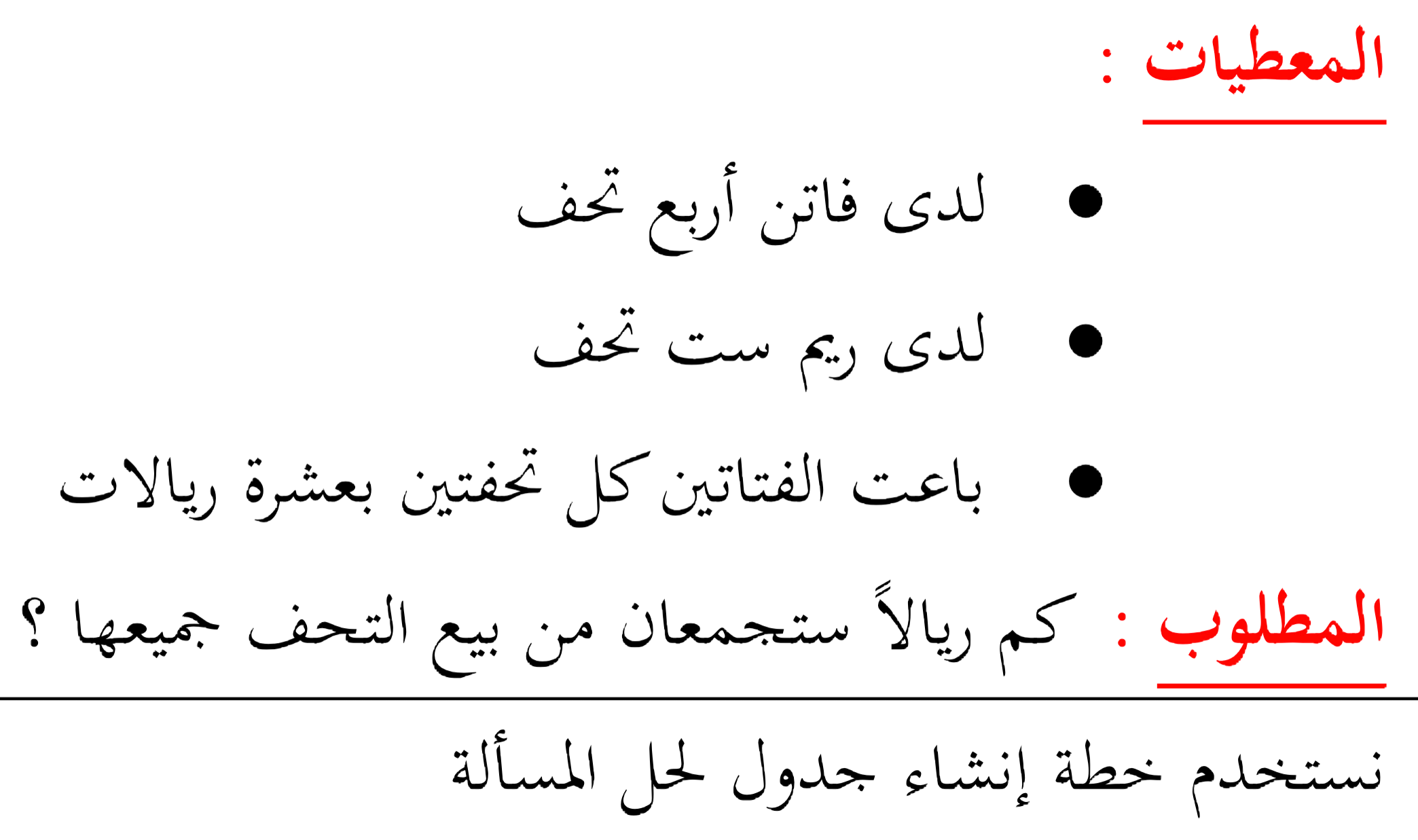 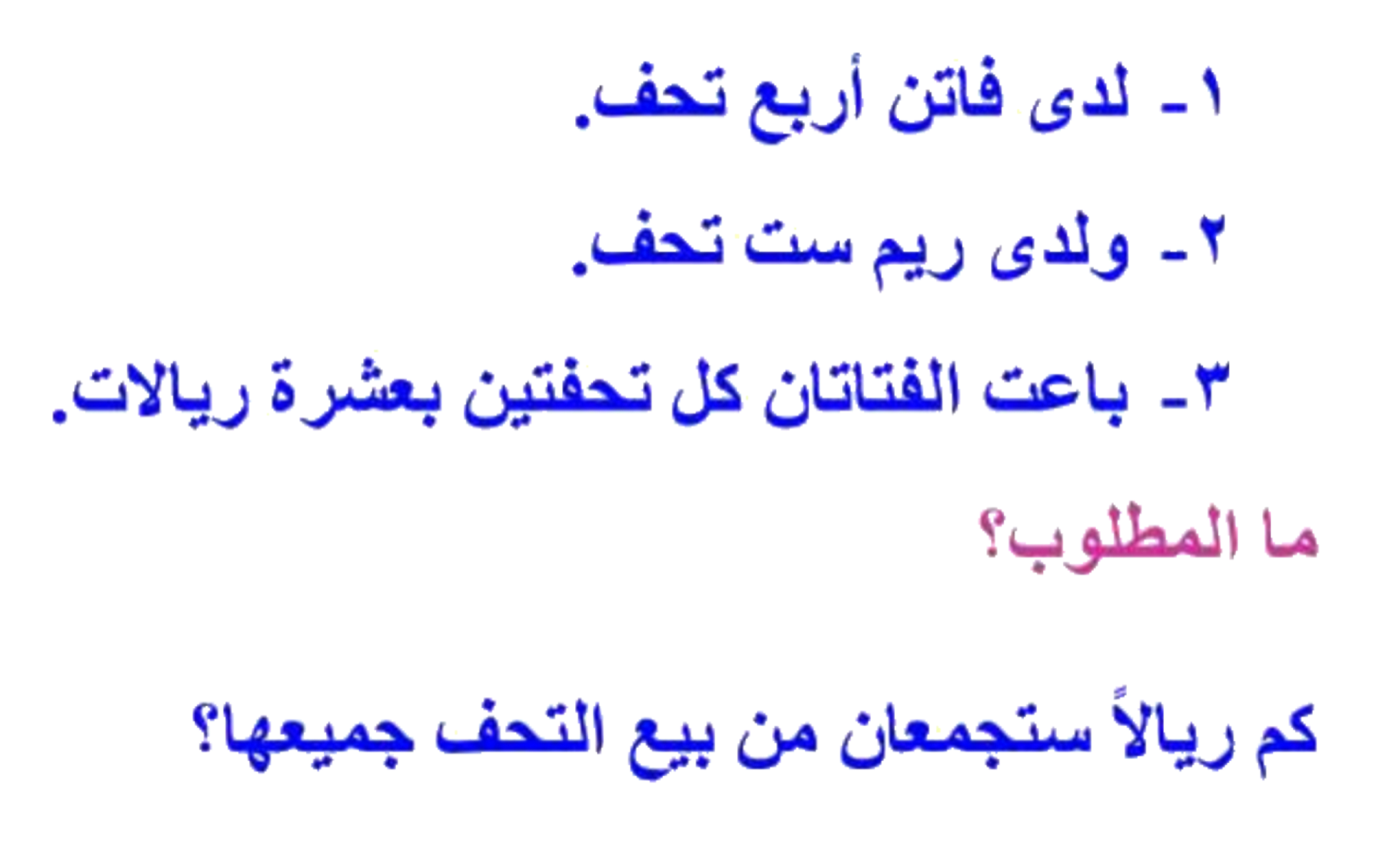 مسألة  ١
الواجب
المقدمة
مسألة ٤
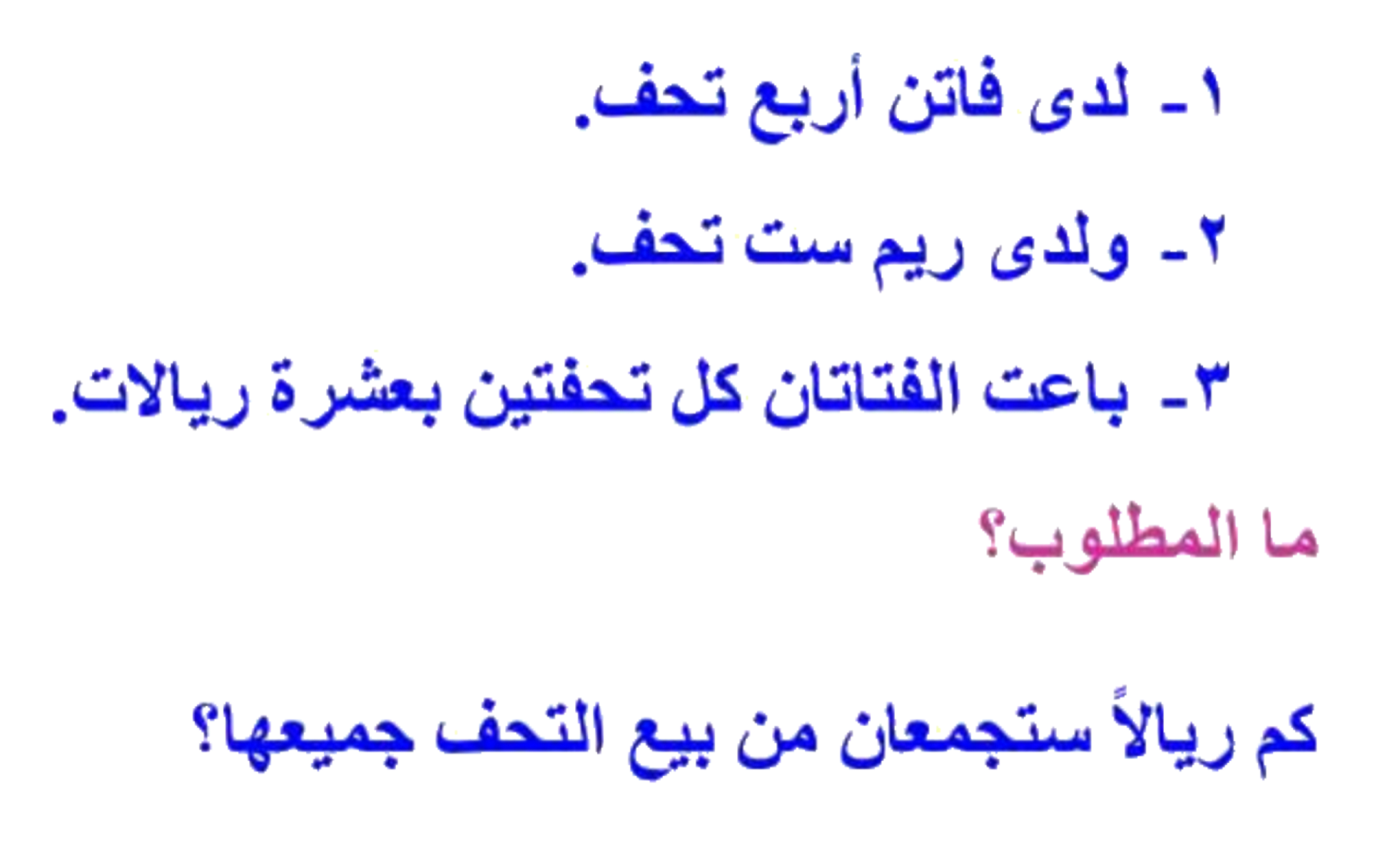 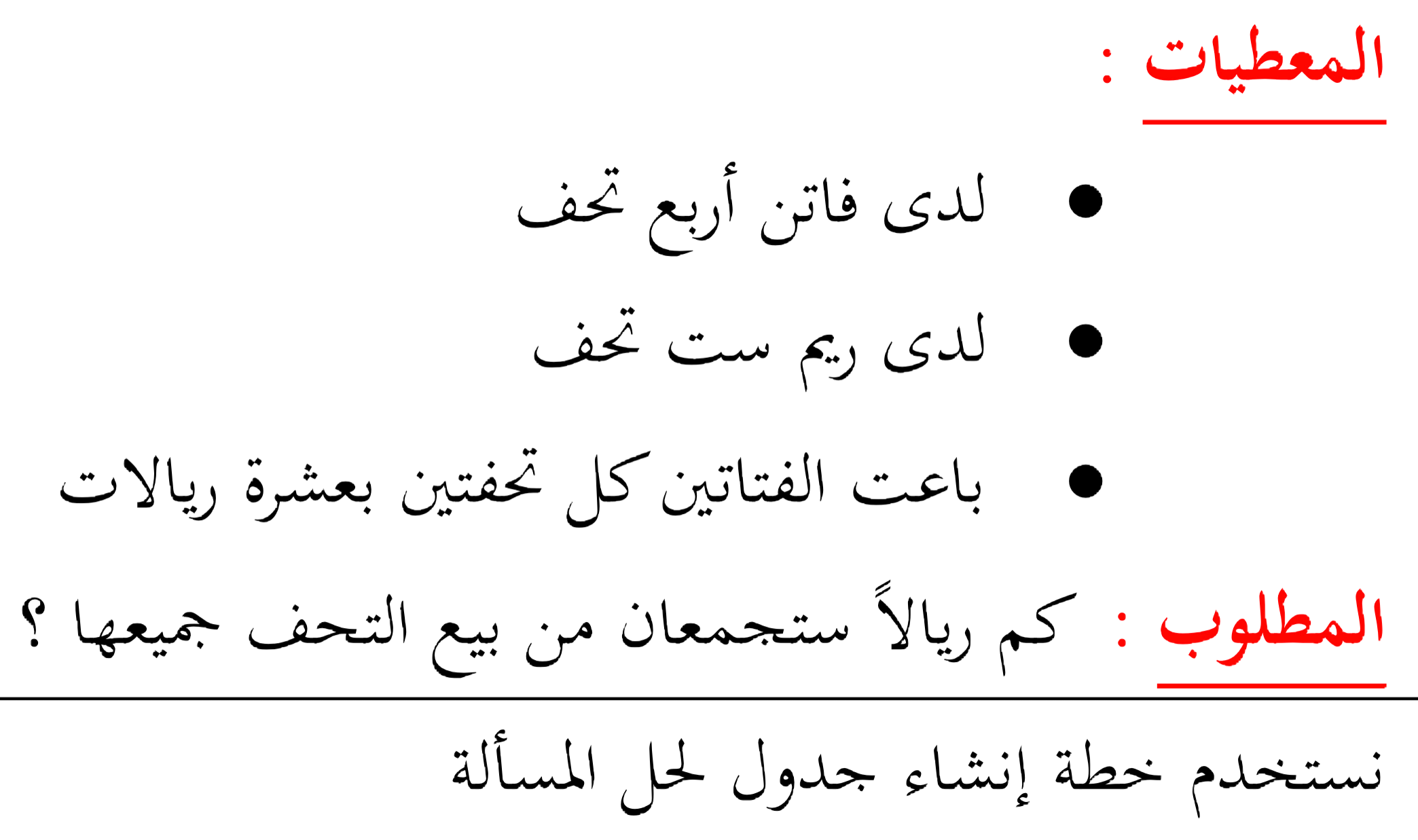 اِفهم
خطط
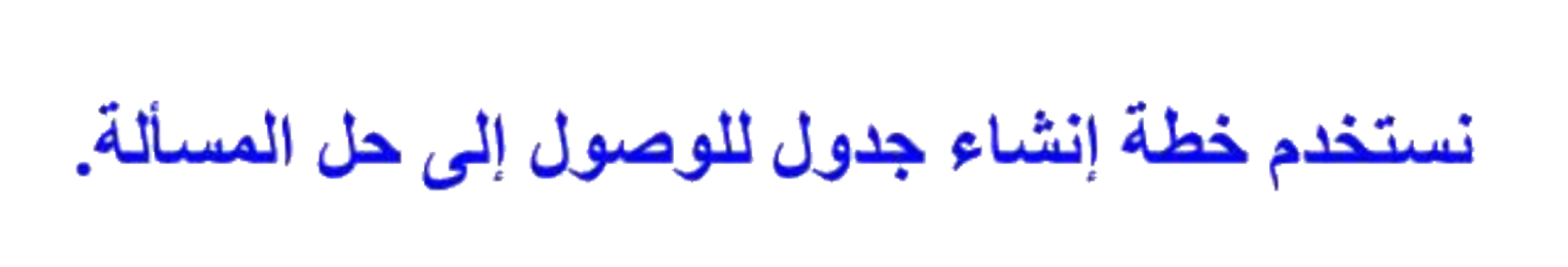 ٢
مسألة  ١
الواجب
المقدمة
مسألة ٤
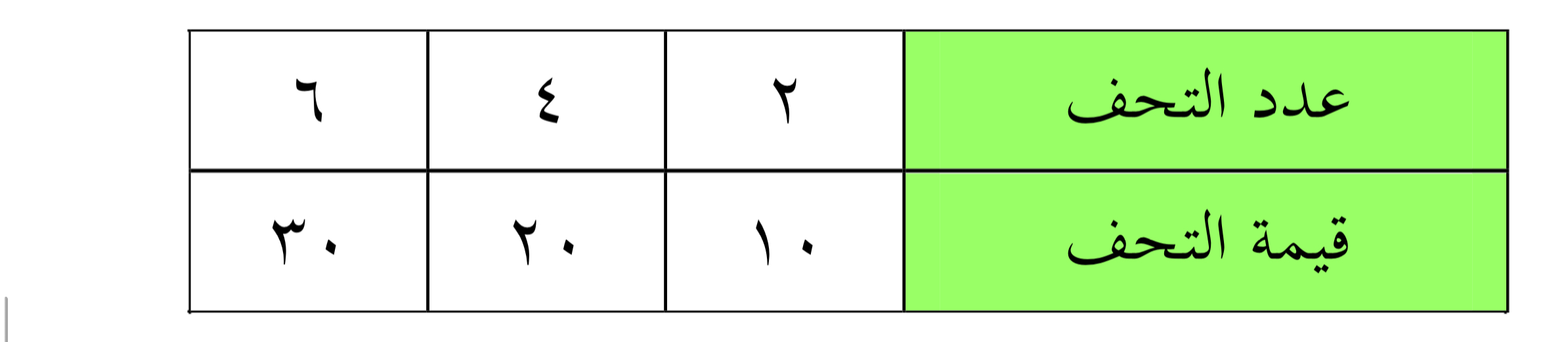 حل
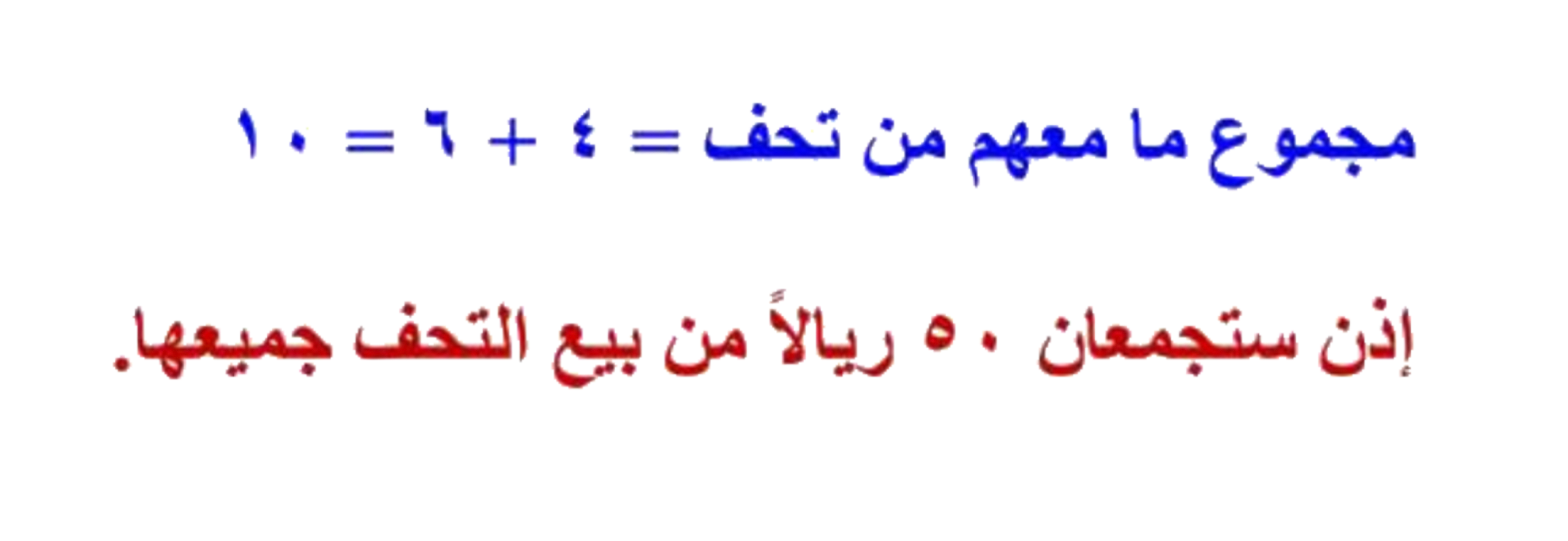 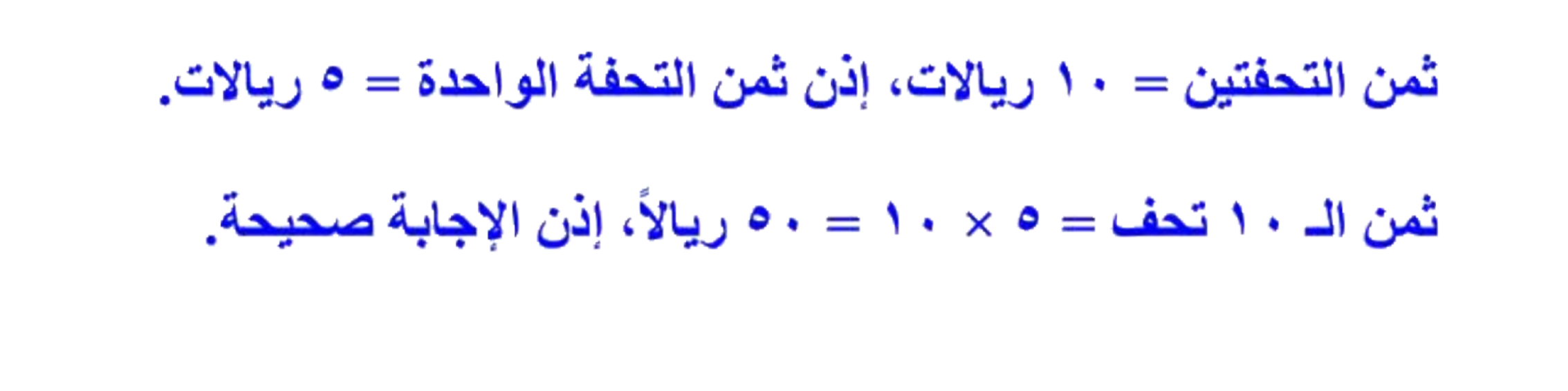 تحقق
٤
مسألة  ١
مسألة ٢
الواجب
المقدمة
الحل
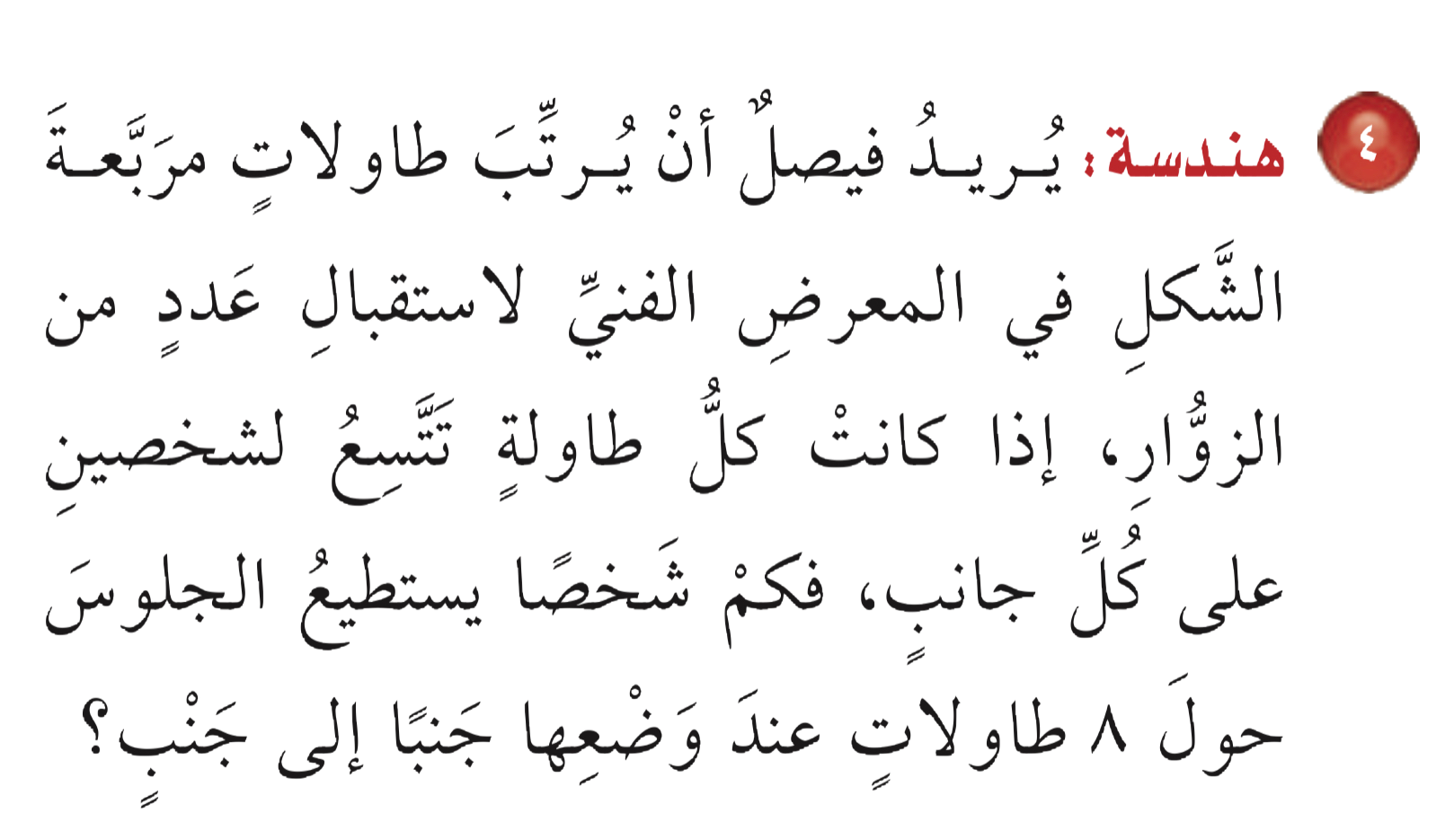 ٤
مسألة  ١
مسألة ٢
الواجب
المقدمة
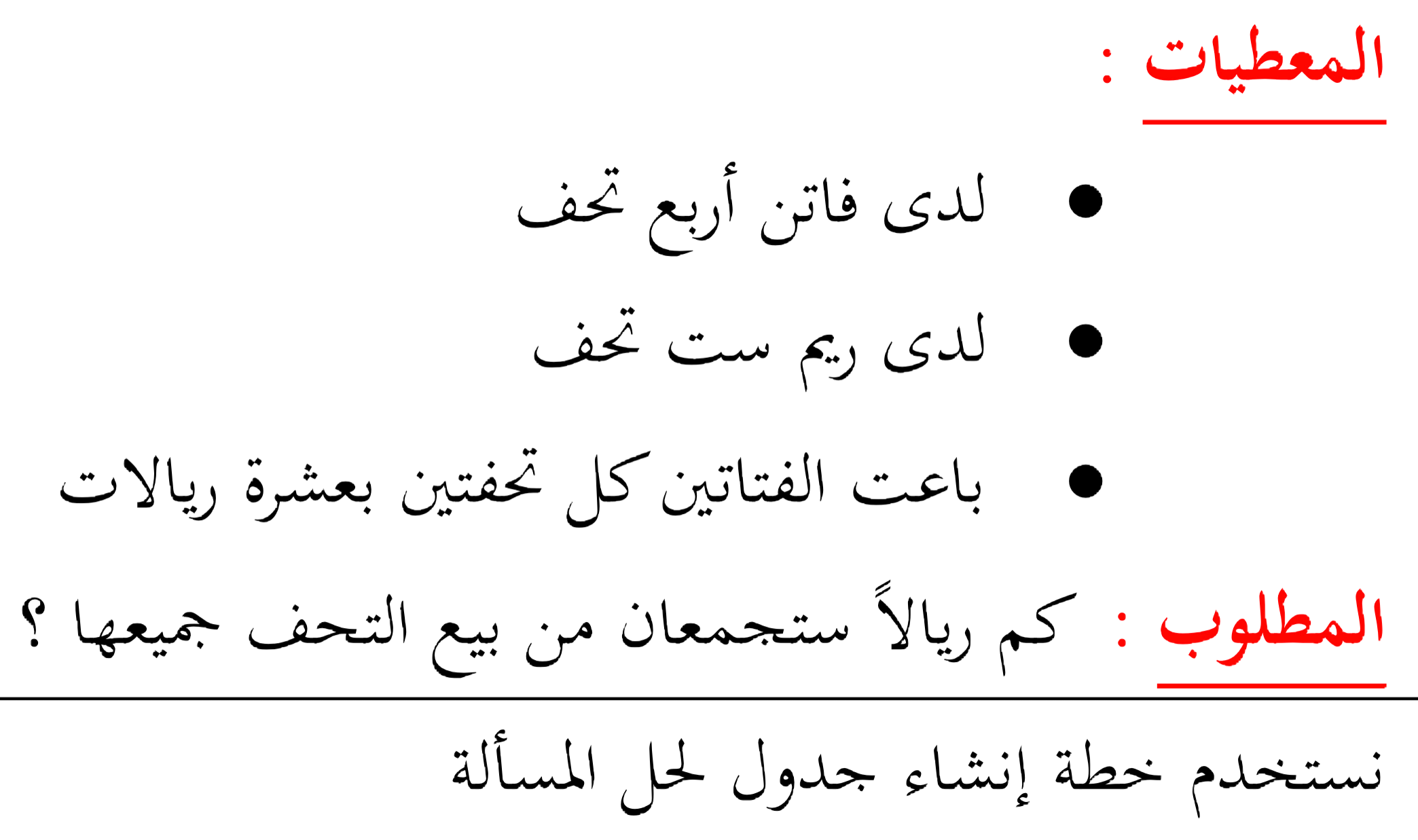 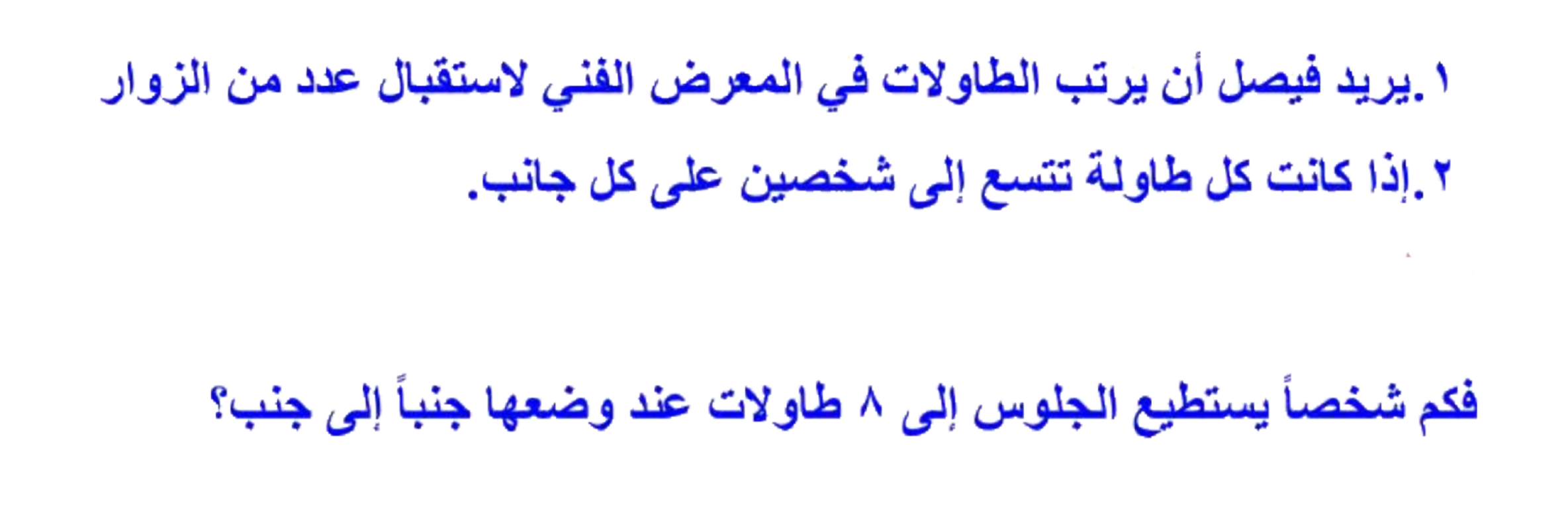 اِفهم
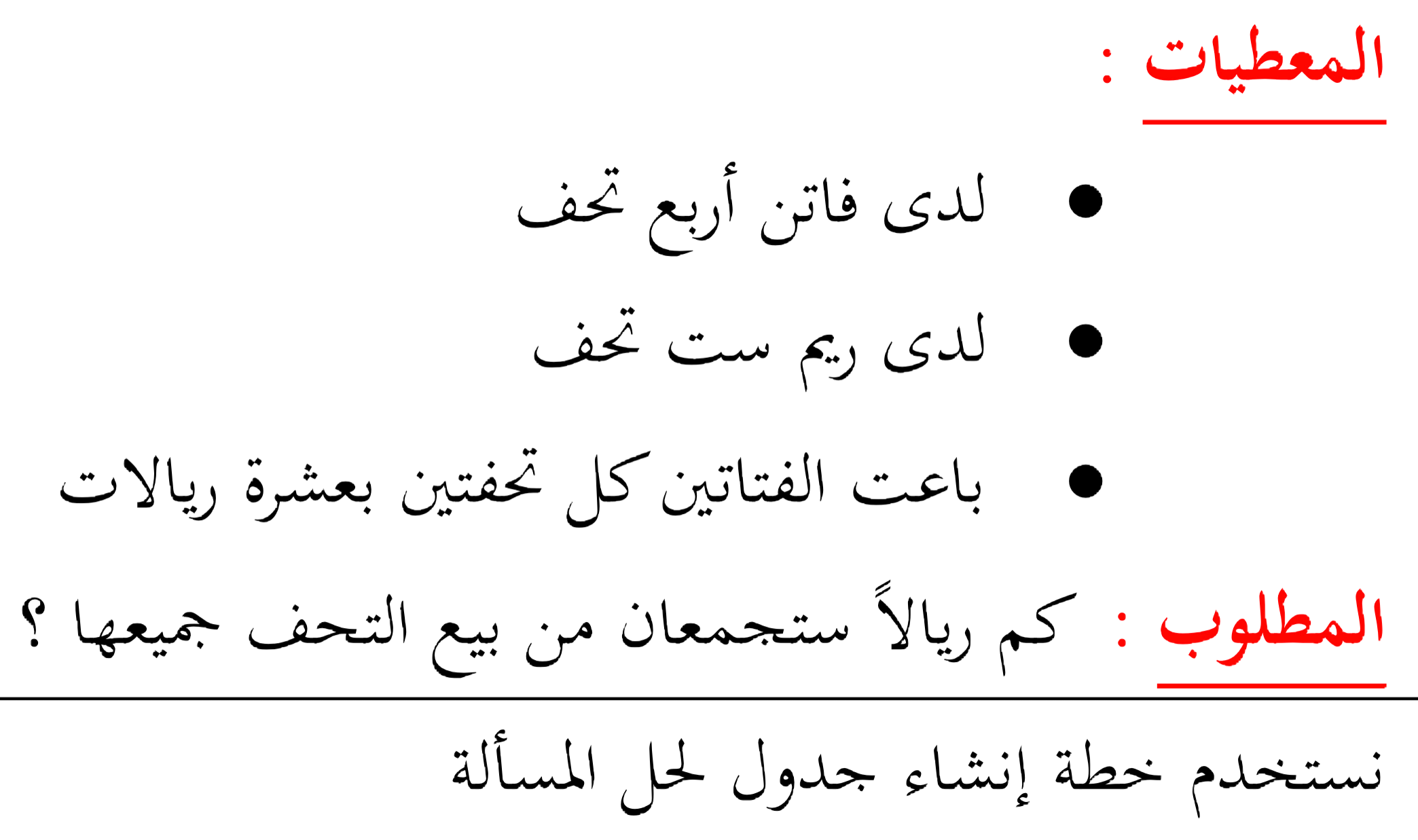 خطط
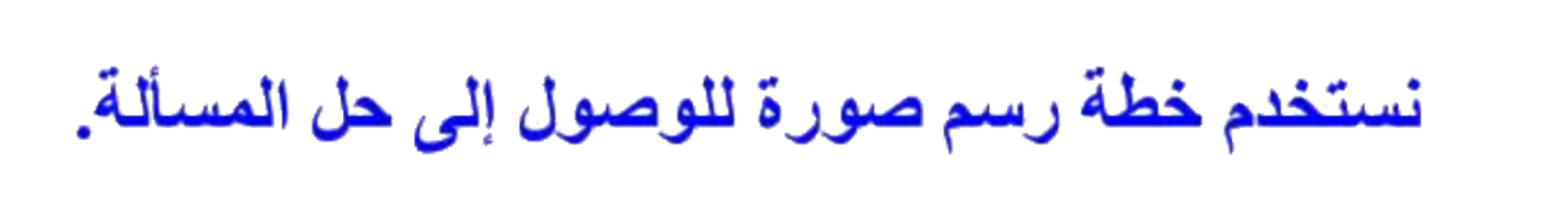 ٤
مسألة  ١
مسألة ٢
الواجب
المقدمة
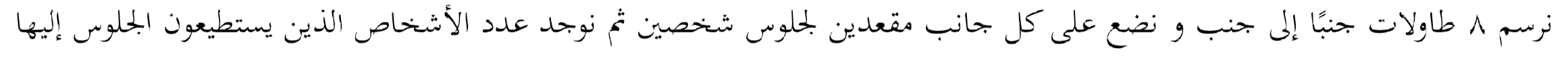 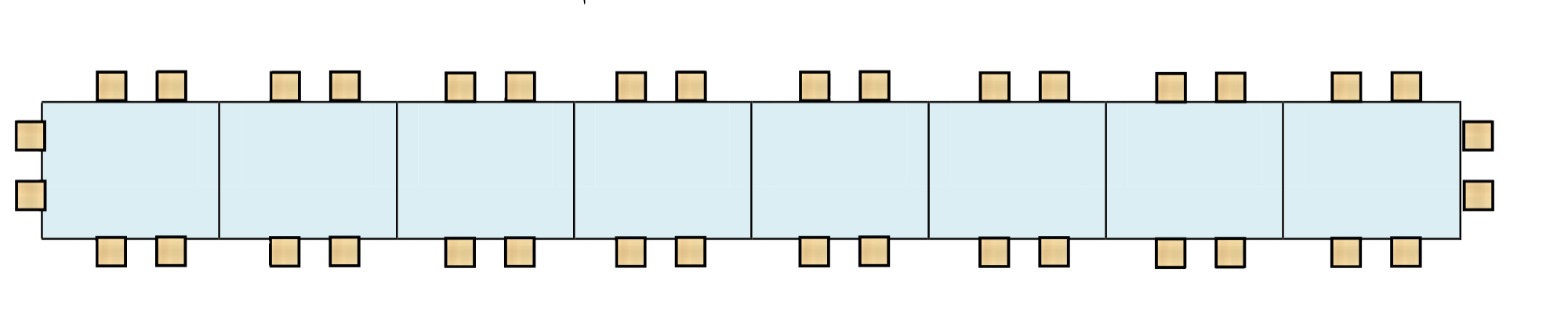 حل
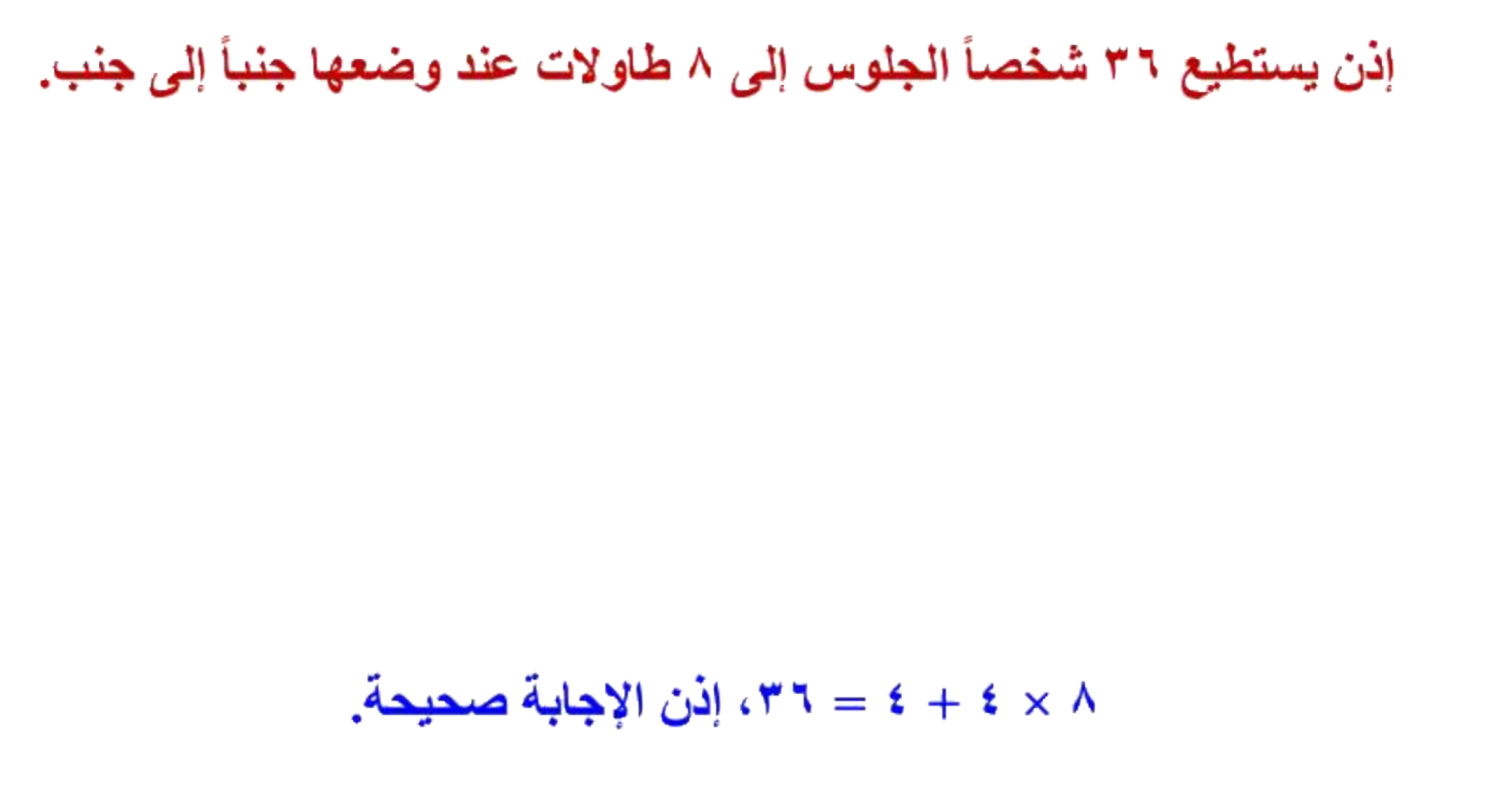 تحقق
عند وضع الطاولات جنباً إلى جنب يتبقى لها ١٨ جنباً للجلوس ، فإذا جلس شخصين إلى كل جانب يصبح عدد الأشخاص = ١٨ × ٢ = ٣٦ شخص
الواجب
٦ ، ٨
١٥٤
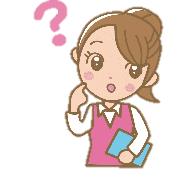 مسألة  ١
مسألة ٢
سؤال
المقدمة
مسألة ٤
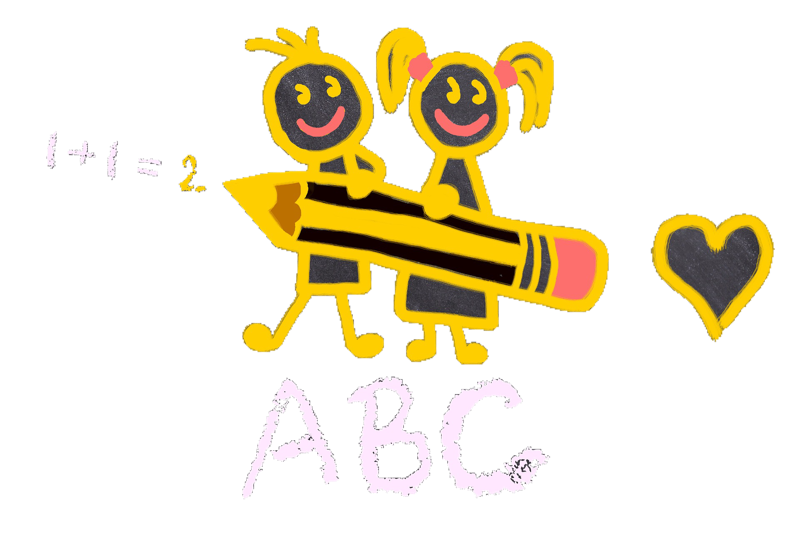 صفحة
ختاماً
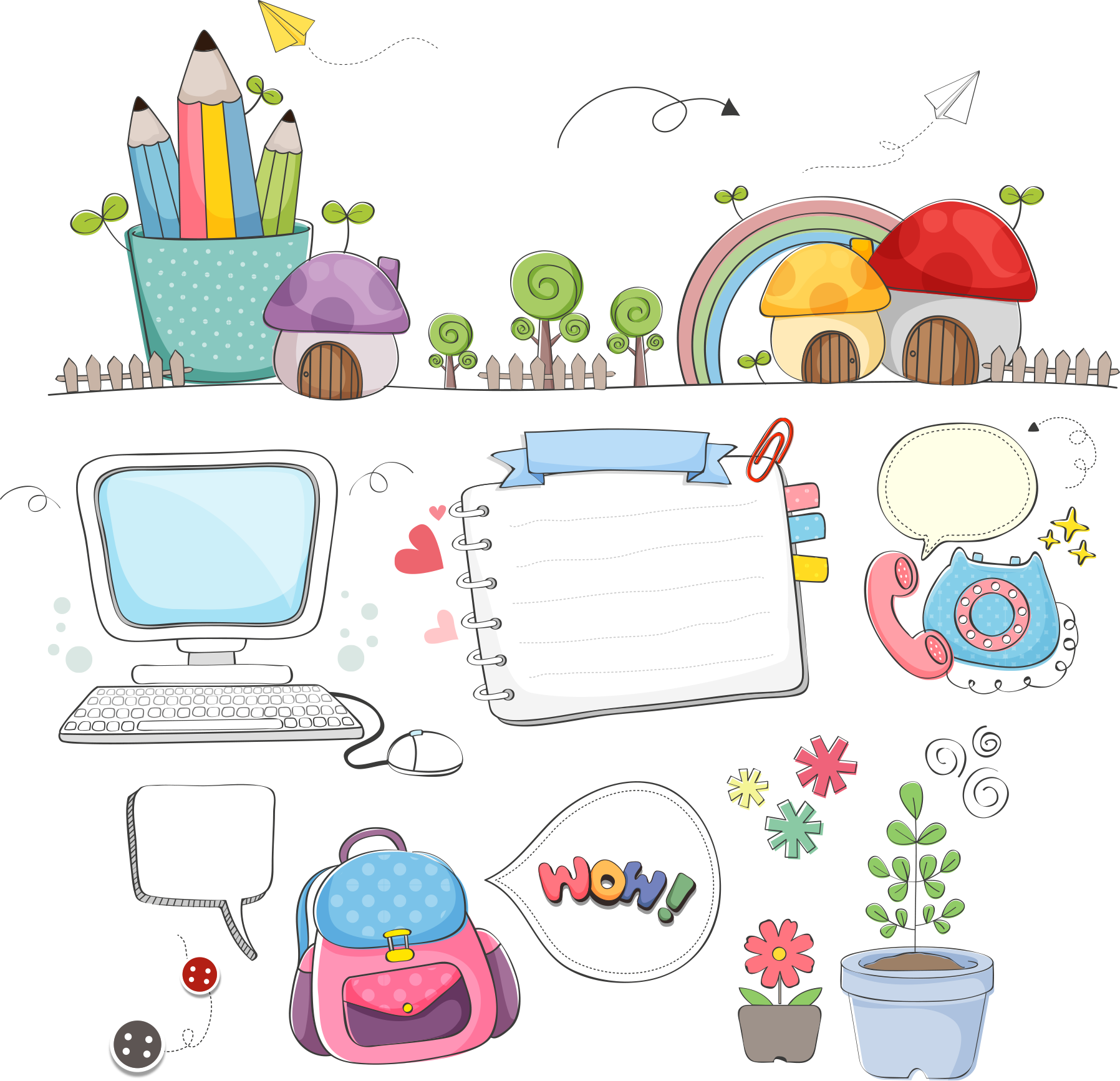 إنّ النجاح هو محصِّلة اجتهادات صغيرة تتراكم يوماً بعد يوم.